QUIZ 7: MR Enterography Technique
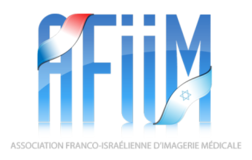 Basics Of MRI:How I Do It  AFIIM -ISRA 2016
QUIZ 7: MR Enterography Technique
Axial and coronal FSE T2W sequences without fat saturation (e.g. HASTE and SS-FE) are mandatory.
Axial and coronal SSFP GE sequences without fat saturation are mandatory. 
Axial or coronal T2W or SSFP GE sequences with fat saturation are mandatory
FSE T2W sequences should be performed in 3D 
The maximal slice thickness for FSE T2W and SSFP GE sequences should be at most 5 mm
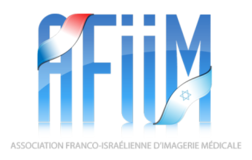 Basics Of MRI:How I Do It  AFIIM -ISRA 2016
QUIZ 7: MR Enterography Technique
Axial and coronal FSE T2W sequences without fat saturation (e.g. HASTE and SS-FE) are mandatory.
Axial and coronal SSFP GE sequences without fat saturation are mandatory. 
Axial or coronal T2W or SSFP GE sequences with fat saturation are mandatory
FSE T2W sequences should be performed in 3D 
The maximal slice thickness for FSE T2W and SSFP GE sequences should be at most 5 mm
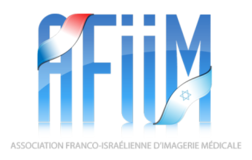 Basics Of MRI:How I Do It  AFIIM -ISRA 2016
QUIZ 7: MR Enterography Technique
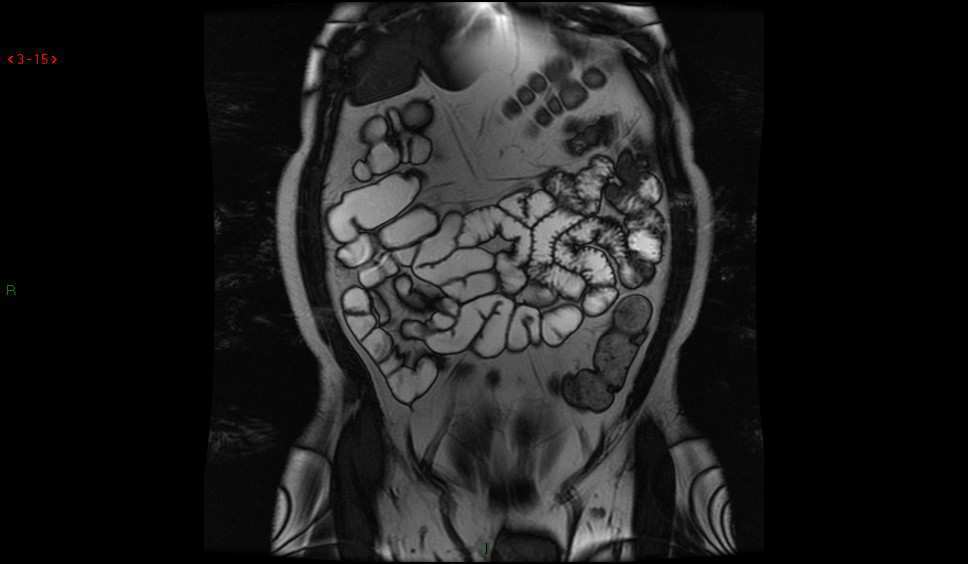 A.  This MR sequence is a T2-weigted MR sequence
B.  It is used for mobility studies (cine) of the small bowel
C. It is a fat-suppressed MR sequence
D.  It is the best sequence to analyze bowel wall edema
Basics Of MRI:How I Do It  AFIIM -ISRA 2016
QUIZ 7: MR Enterography Technique
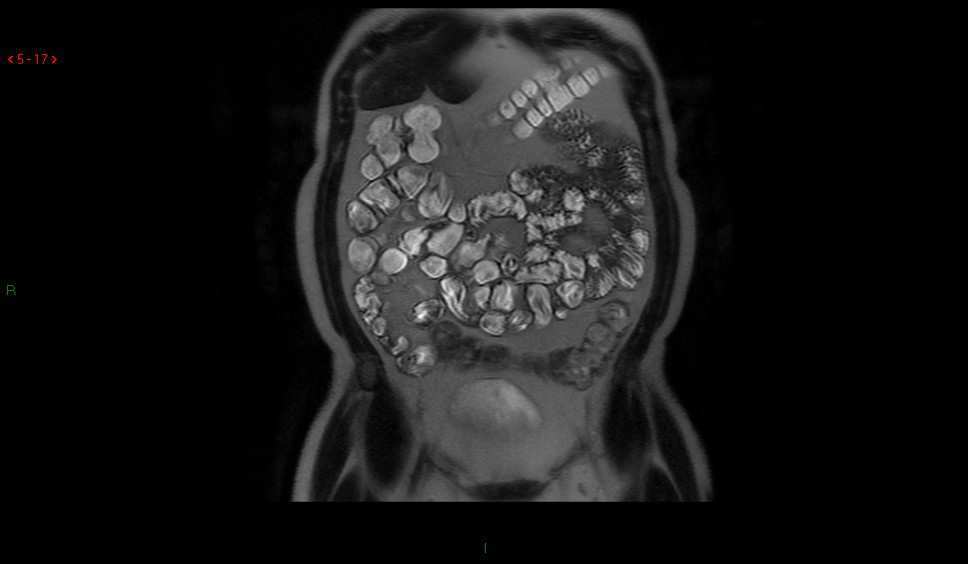 A. This sequence is prone  to intraluminal motion-artefacts
B. This sequence is T2-weighted  and thus has a long acquisition time
C. This sequence is the best to analyze mesentery
D. Breath hold is mandatory
Basics Of MRI:How I Do It  AFIIM -ISRA 2016
QUIZ 7: MR Enterography Technique
A coronal diffusion-weighted sequence is  recommended.
If performed, diffusion-weighted sequences should not be free breathing
In patients with known or suspected IBD, coronal 3D T1W sequences in both the enteric (45 s) and portal venous phase (70 s) after IV gadolinium are recommended
IV glucagon is the first line spasmolytic agent for MR enterography
Single dose of spasmolytics before the examination is preferable to split-dose administration before T2W sequences and before contrast-enhanced T1W
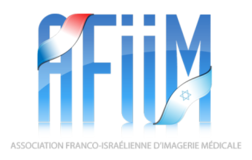 Basics Of MRI:How I Do It  AFIIM -ISRA 2016
[Speaker Notes: Answer  : C]
QUIZ 7: MR Enterography Technique
A coronal diffusion-weighted sequence is  recommended.
If performed, diffusion-weighted sequences should not be free breathing
In patients with known or suspected IBD, coronal 3D T1W sequences in both the enteric (45 s) and portal venous phase (70 s) after IV gadolinium are recommended
IV glucagon is the first line spasmolytic agent for MR enterography
Single dose of spasmolytics before the examination is preferable to split-dose administration before T2W sequences and before contrast-enhanced T1W
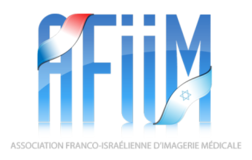 Basics Of MRI:How I Do It  AFIIM -ISRA 2016
[Speaker Notes: Answer  : C]
QUIZ 7: MR Enterography Technique
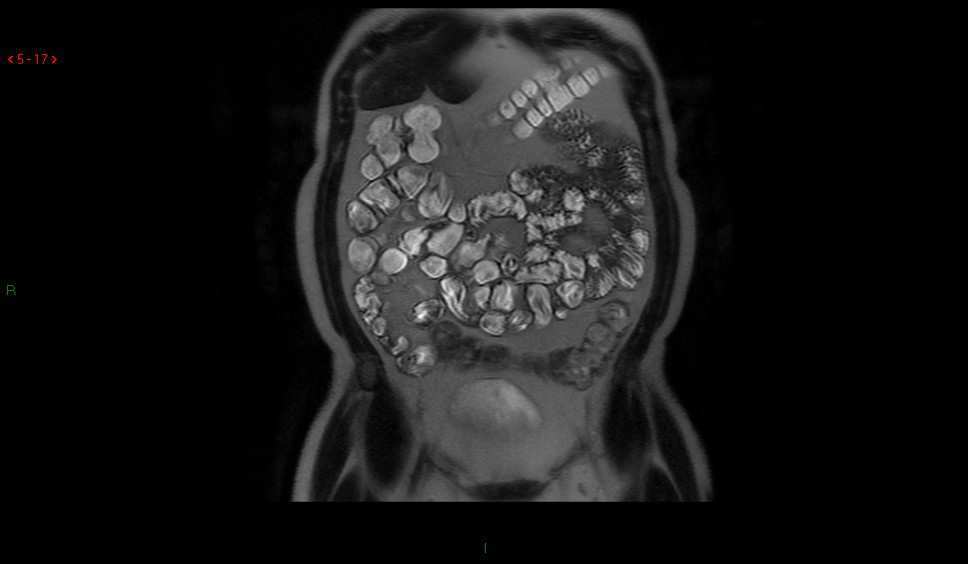 A. This sequence is prone  to intraluminal motion-artefacts
B. This sequence is T2-weighted  and thus has a long acquisition time
C. This sequence is the best to analyze mesentery
D. Breath hold is mandatory
Basics Of MRI:How I Do It  AFIIM -ISRA 2016
QUIZ 7: MR Enterography Technique
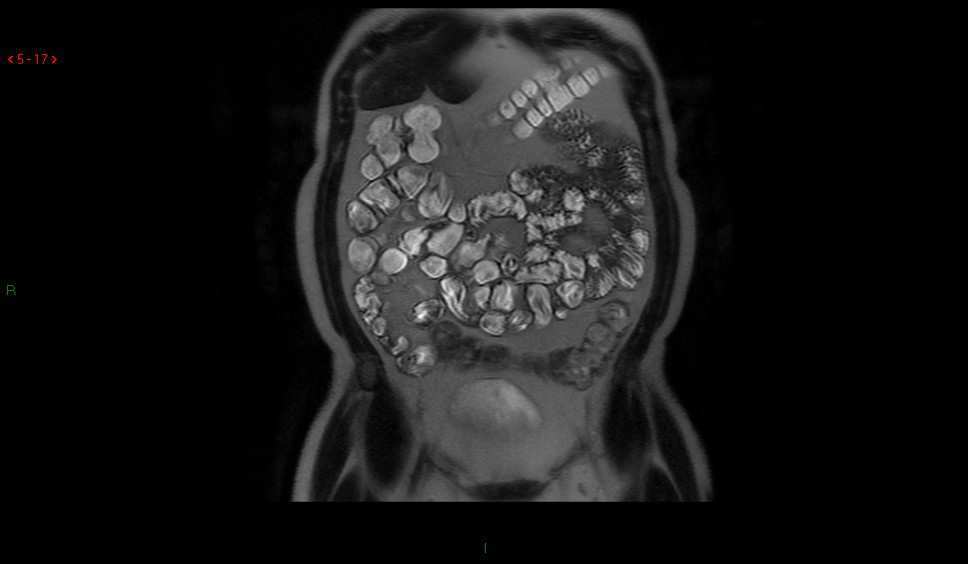 A. This sequence is prone  to intraluminal motion-artefacts
B. This sequence is T2-weighted  and thus has a long acquisition time
C. This sequence is the best to analyze mesentery
D. Breath hold is mandatory
Basics Of MRI:How I Do It  AFIIM -ISRA 2016